“Core Stability”
Plank Frontale
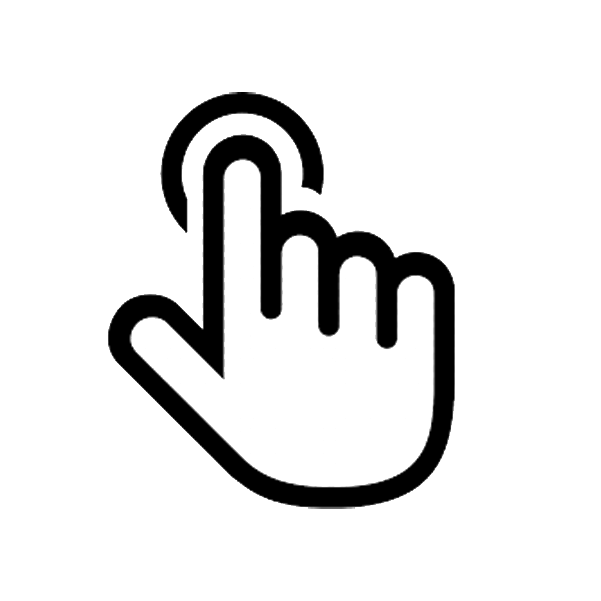 A cura di:
Lorenzo Pugliese
1
“Core Stability”
La “core stability” può essere definita semplicemente come l’abilità di eseguire movimenti dinamici con gli arti inferiori e superiori senza movimenti compensatori  della colonna vertebrale o delle pelvi. In senso più ampio, la “core stability” contribuisce ad una migliore trasmissione di forza, ad esempio dal terreno attraverso il bacino, il tronco o la spalla senza perdita o spreco di energia. Alcuni episodi di lombalgia, inoltre, possono dipendere, tra le altre cose, dalla difficoltà dei soggetti stabilizzare la colonna durante i movimenti dinamici.
2
Plank frontale (front plank). Anti-estensione.
Gli esercizi di plank frontale sono tra le proposte classiche per enfatizzare l’allenamento della parte anteriore del “core”. Vengono definiti anche esercizi “anti-estensione” perché  senza una corretta attivazione muscolare il soggetto, durante l’esecuzione, si troverebbe ad inarcare eccessivamente la schiena, in particolare il tratto lombare.
Gli esercizi di plank frontale e le loro progressioni/variazioni sono parte integrante delle routine di allenamento di atleti di diverso livello prestativo. Le proposte più semplici sono un ottimo punto di partenza per l’allenamento dei principianti e dei giovani.
Qualsiasi sia la variazione di esercizio l’obiettivo principale è quello di mantenere l’allineamento posturale. Lateralmente bisogna osservare che la testa, le spalle, il bacino e i piedi siano in linea tra di loro. La colonna deve rimanere in posizione neutra senza che il bacino si alzi o si abbassi troppo. Frontalmente non bisogna notare torsioni.  

Le varianti e le progressioni dell’esercizio prevedono:
- angolo d’inclinazione del corpo rispetto all'asse verticale ideale;
-  ampiezza delle leve corporee;
appoggio bipodalico o monopodalico;
 intervento su uno o più piani di movimento;
- staticità o dinamismo del gesto;
- basi o attrezzi instabili (es. fitball o altri attrezzi che creano disequilibrio).
3
Alcuni esempi
Gli esercizi presentati sono solo alcuni esempi. Possono essere visti sotto forma di progressione. Quando il soggetto sarà in grado di eseguire l’esercizio mantenendo il perfetto allineamento posturale e senza compensi allora potrà introdurre nella propria routine esercizi più “difficili”. 
Generalmente si eseguono 2-3 serie per 20-40” di lavoro oppure 3-8 ripetizioni 

Esempio di progressione:
Plank a braccia dritte (20-40”)
 Plank sui gomiti (20-40”) 
 Plank braccia dritte. 3 appoggi (sollevare una gamba o un braccio) (20” per gamba o braccio)
 Plank sui gomiti. 3 appoggi (sollevare una gamba o un braccio) (20” per gamba o braccio)
 Plank braccia dritte. 2 appoggi (sollevare contemporaneamente una gamba e il braccio opposto) (3-5 ripetizioni per lato)
 Plank braccia dritte con movimento delle braccia. Esercizio dinamico. (3-5 ripetizioni)
 Plank sui gomiti con movimento dei piedi. Esercizio dinamico (3-5 ripetizioni)
 Plank su fitball. Esercizio dinamico (5-8 ripetizioni)
 Plank su fitball. Disegnare dei piccoli cerchi con la fitball. Esercizio dinamico (20”-30”)
4